Lecture 9
CSE 331
Sep 18, 2023
Register your project groups
Deadline: Friday, Sep 29, 11:59pm
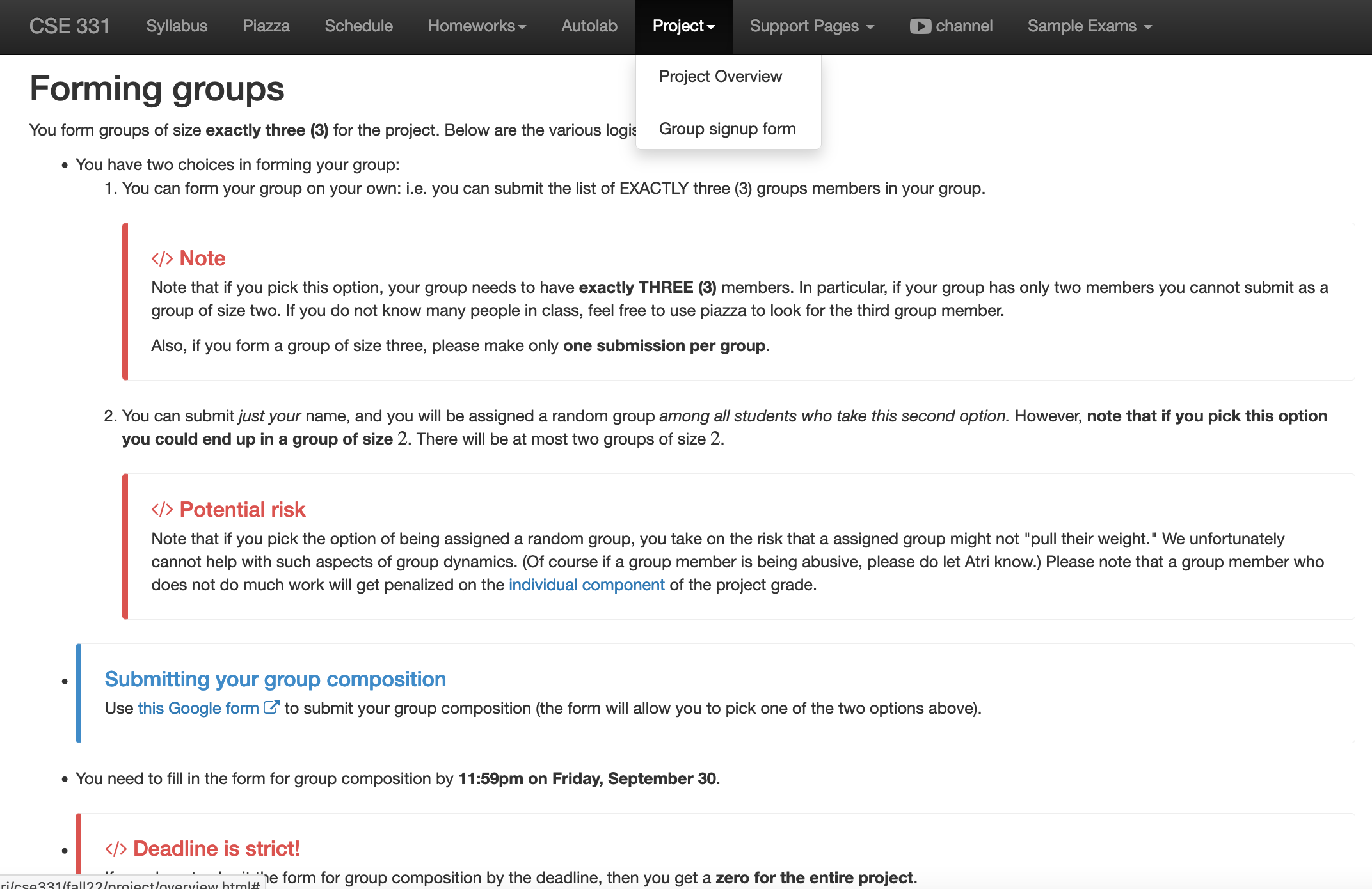 Follow ALL instructions on HW1
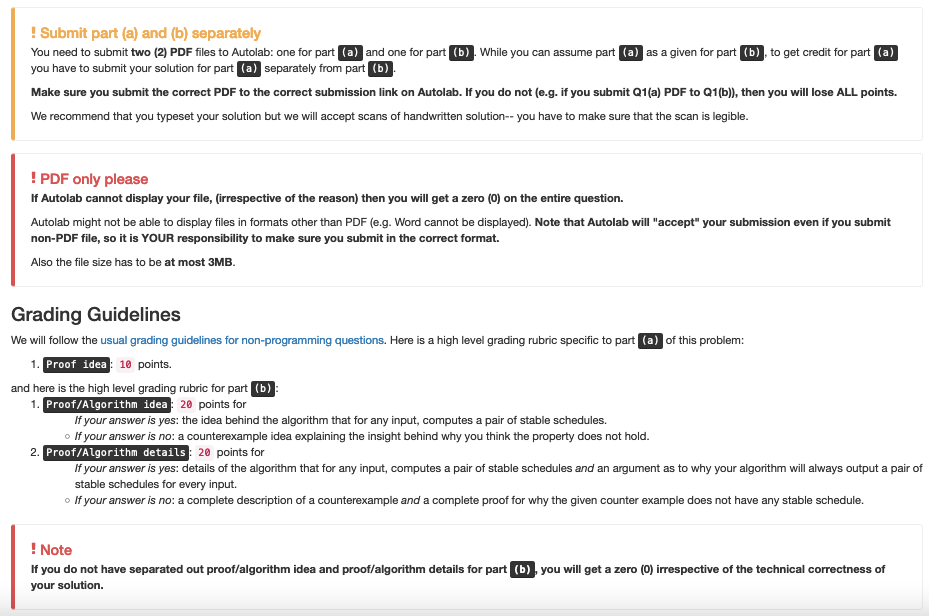 They are repeated on Autolab
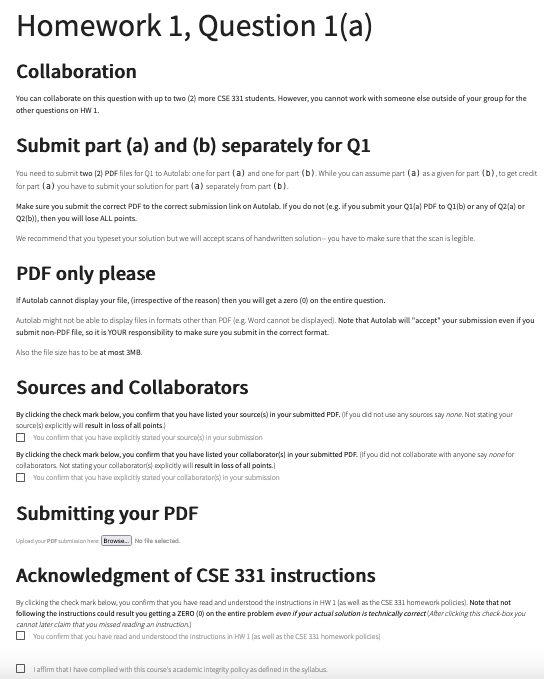 Review the HW policy doc!
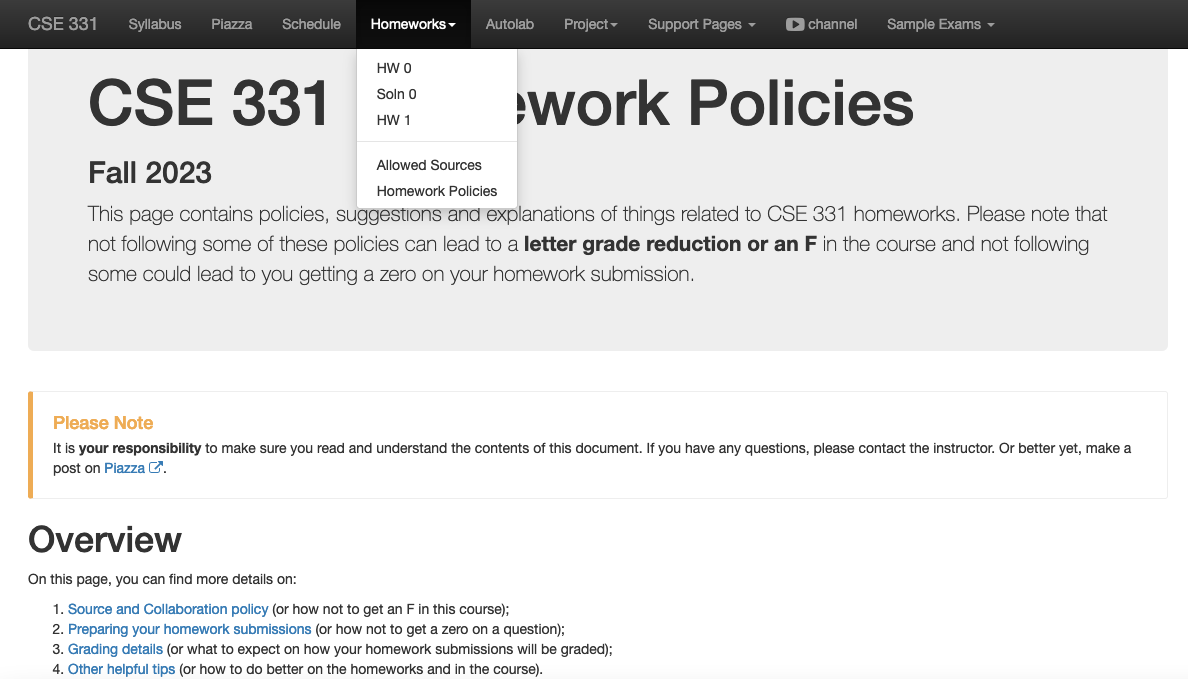 HW 1 (pre)post-mortem
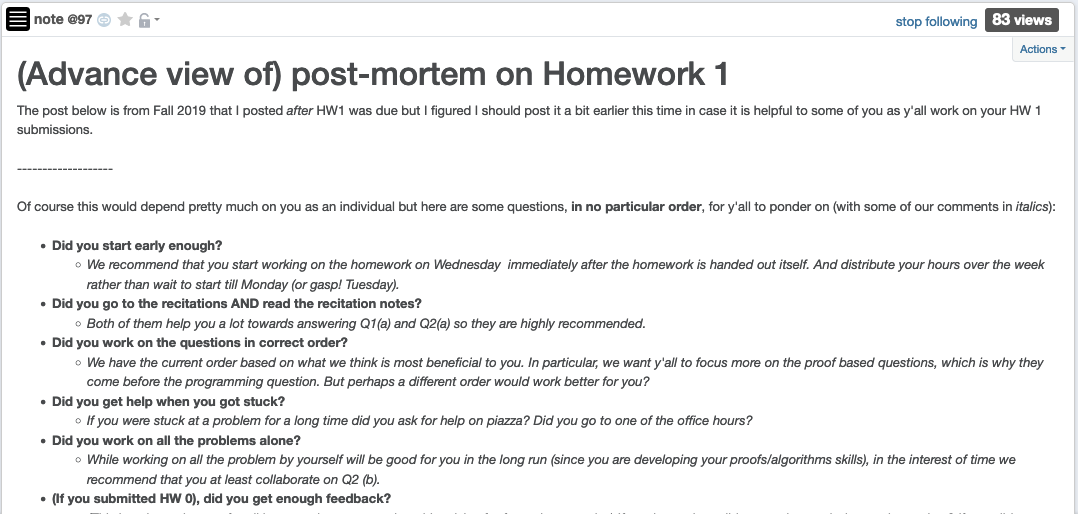 Feedback on Q1(a)  and Q2(a)
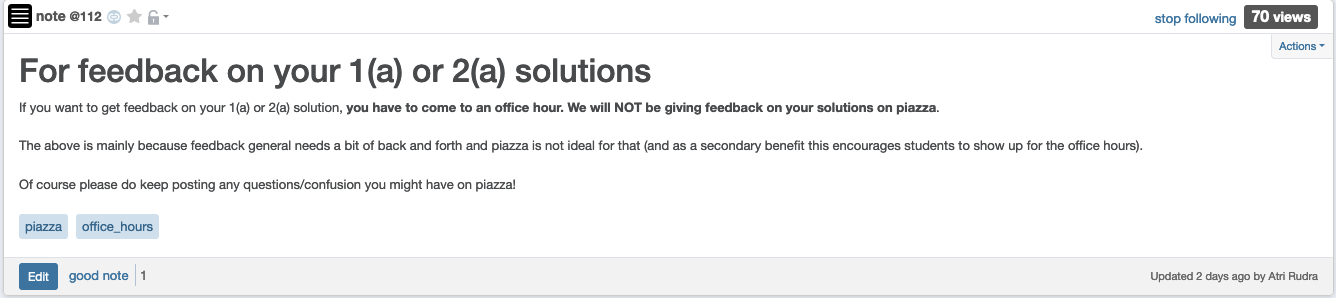 If you need it, ask for help
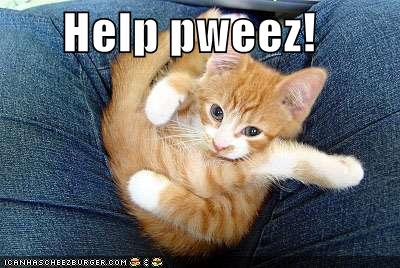 Advice from TAs
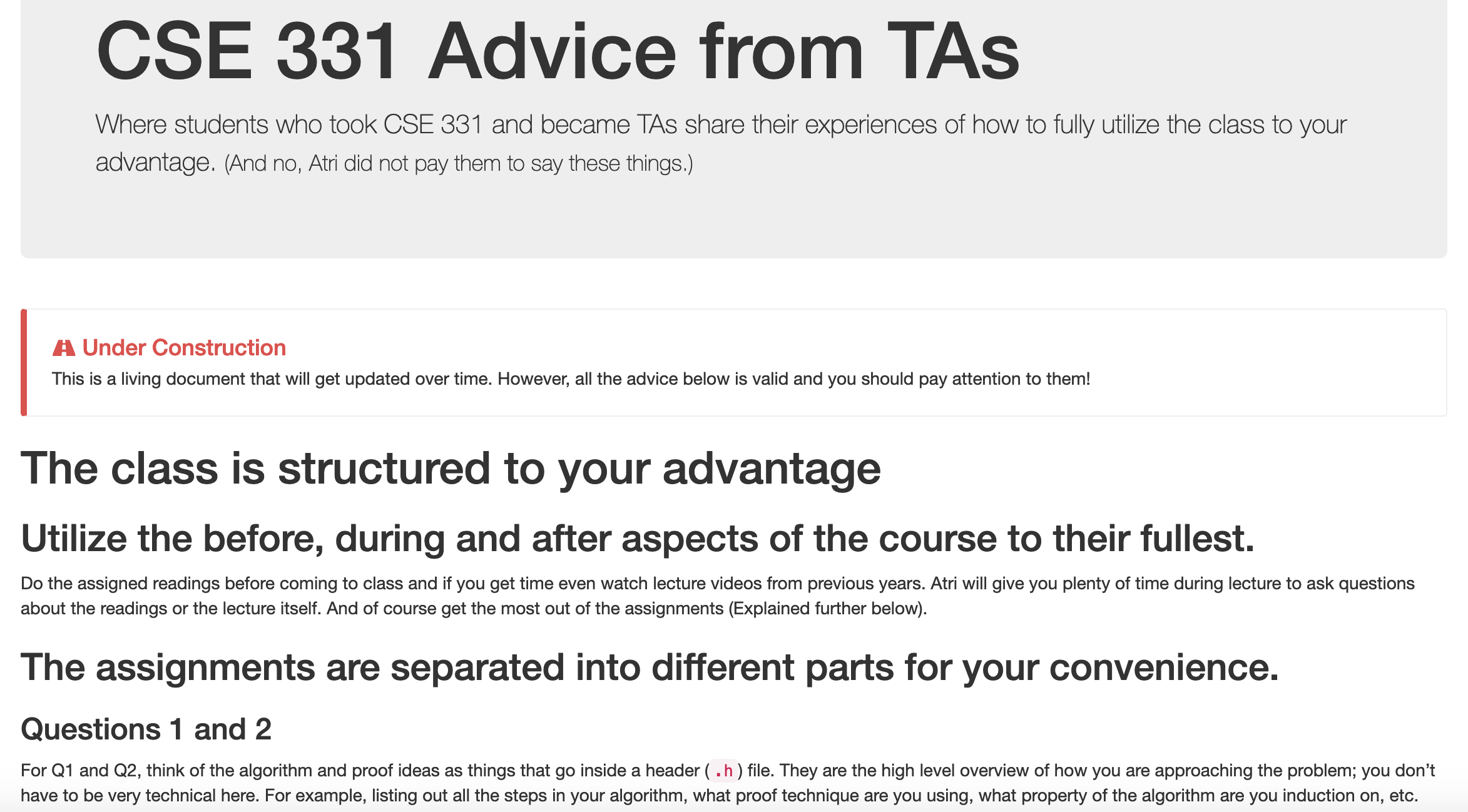 Questions/Comments?
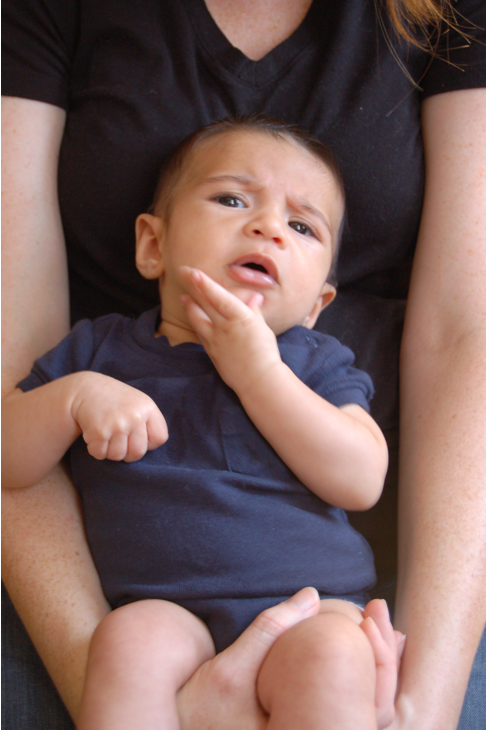 Asymptotic Analysis
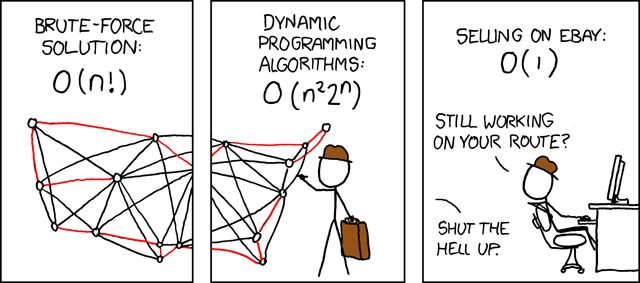 Travelling Salesman Problem
(http://xkcd.com/399/)
Reading Assignment for today
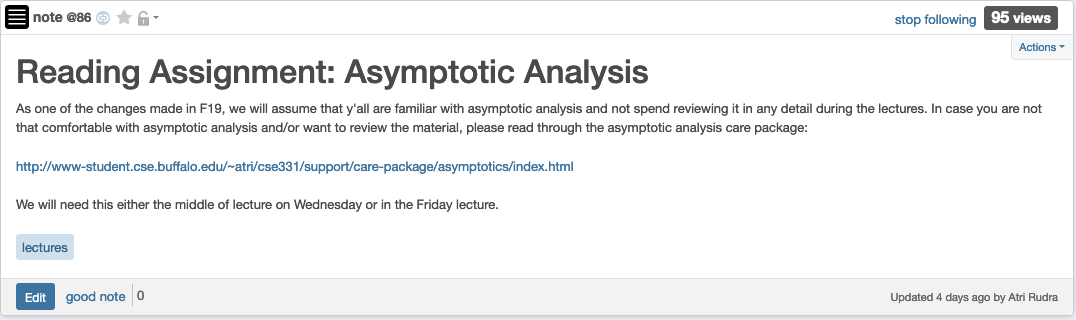 Which one is better?
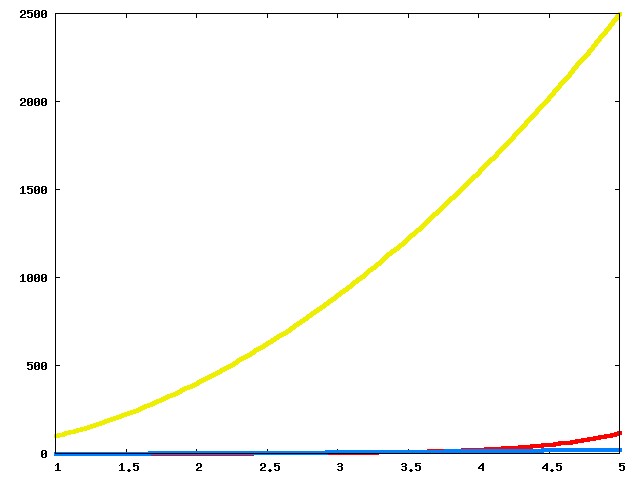 Now?
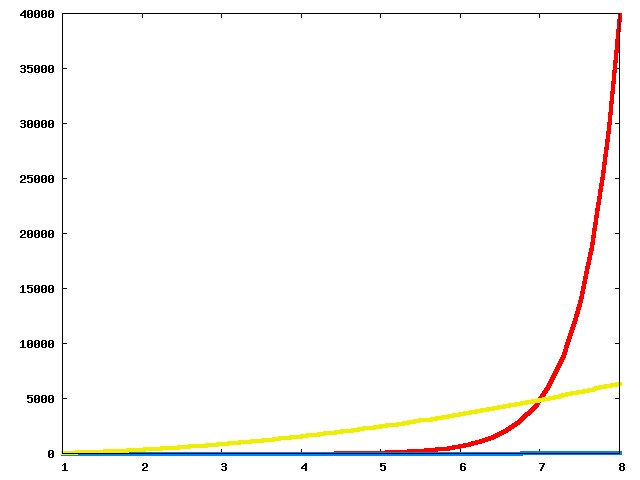 And now?
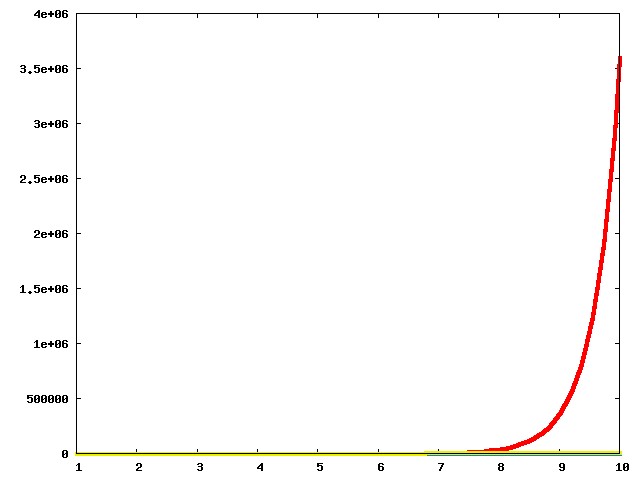 The actual run times
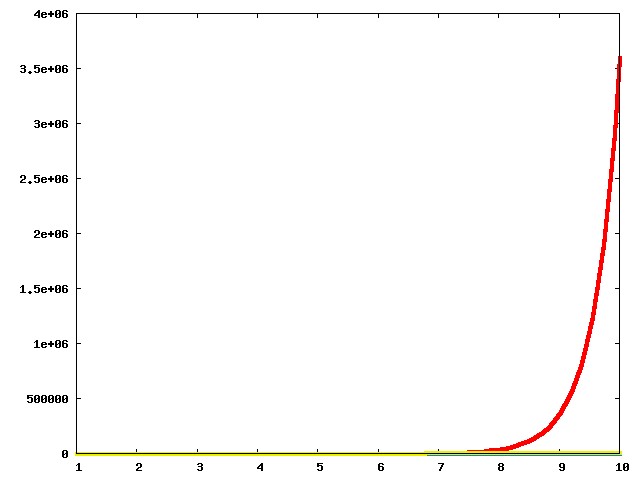 n!
100n2
Asymptotic View
n2
Asymptotic Notation
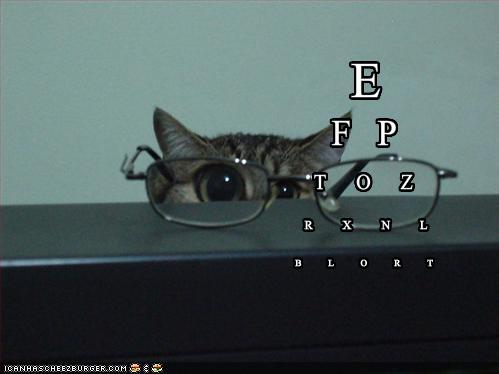 ≤ is O with glasses
≥ is Ω with glasses
= is Θ with glasses
Another view
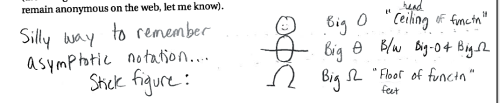 © Aleksandra Patrzalek, 2012
g(n) is O(f(n))
c*f(n) for some c>0
g(n)
n
n0
g(n) is Ω(f(n))
g(n)
ε*f(n) for some ε>0
n
n1
g(n) is Θ(f(n))
g(n)
ε*f(n) for some ε>0
n
n1
Properties of O (and Ω)
g is O(f) and f is O(h) then
g is O(h)
Transitive
Step 1 // O(n) time
Step 2 // O(n) time
g is O(h) and f is O(h) then
g+f is O(h)
Additive
Overall: O(n) time
g is O(h1) and f is O(h2) then
g*f is O(h1*h2)
Multiplicative
While (loop condition) // O(n2) iterations
Stuff happens     // O(1) time
Overall: O(n2) time
Questions?
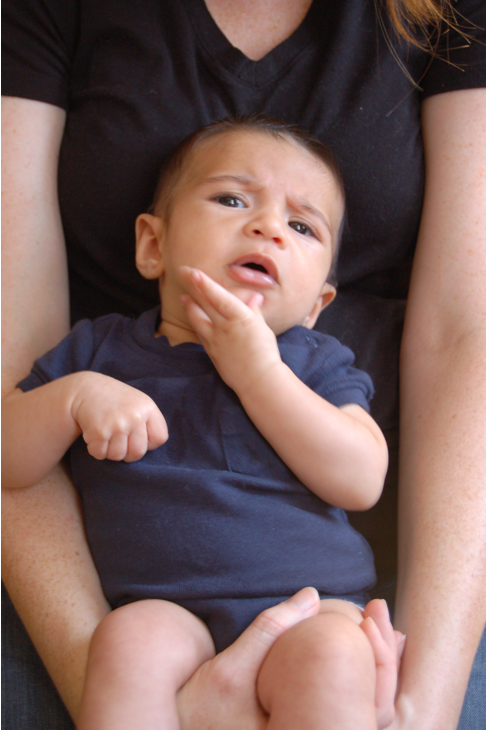 Rest of today’s agenda
O(n2) implementation of the Gale-Shapley algorithm
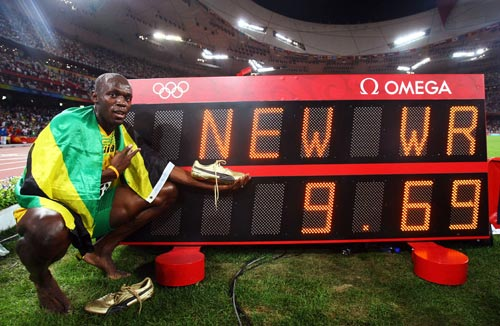 Some practice with run time analysis
Another Reading Assignment
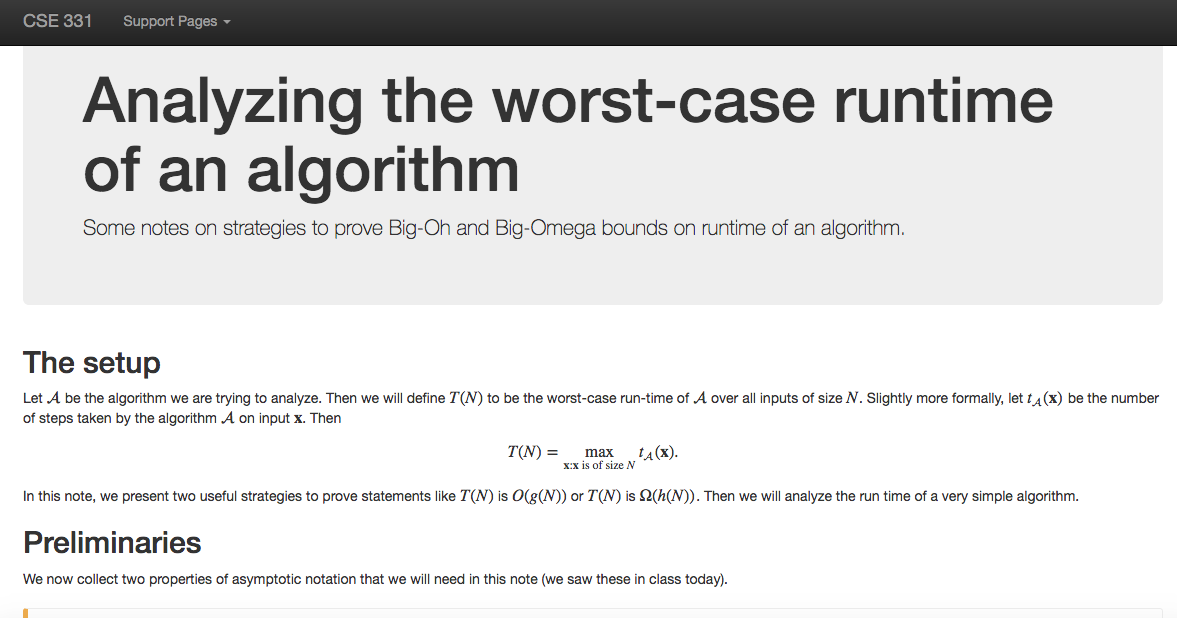 Reading Assignments
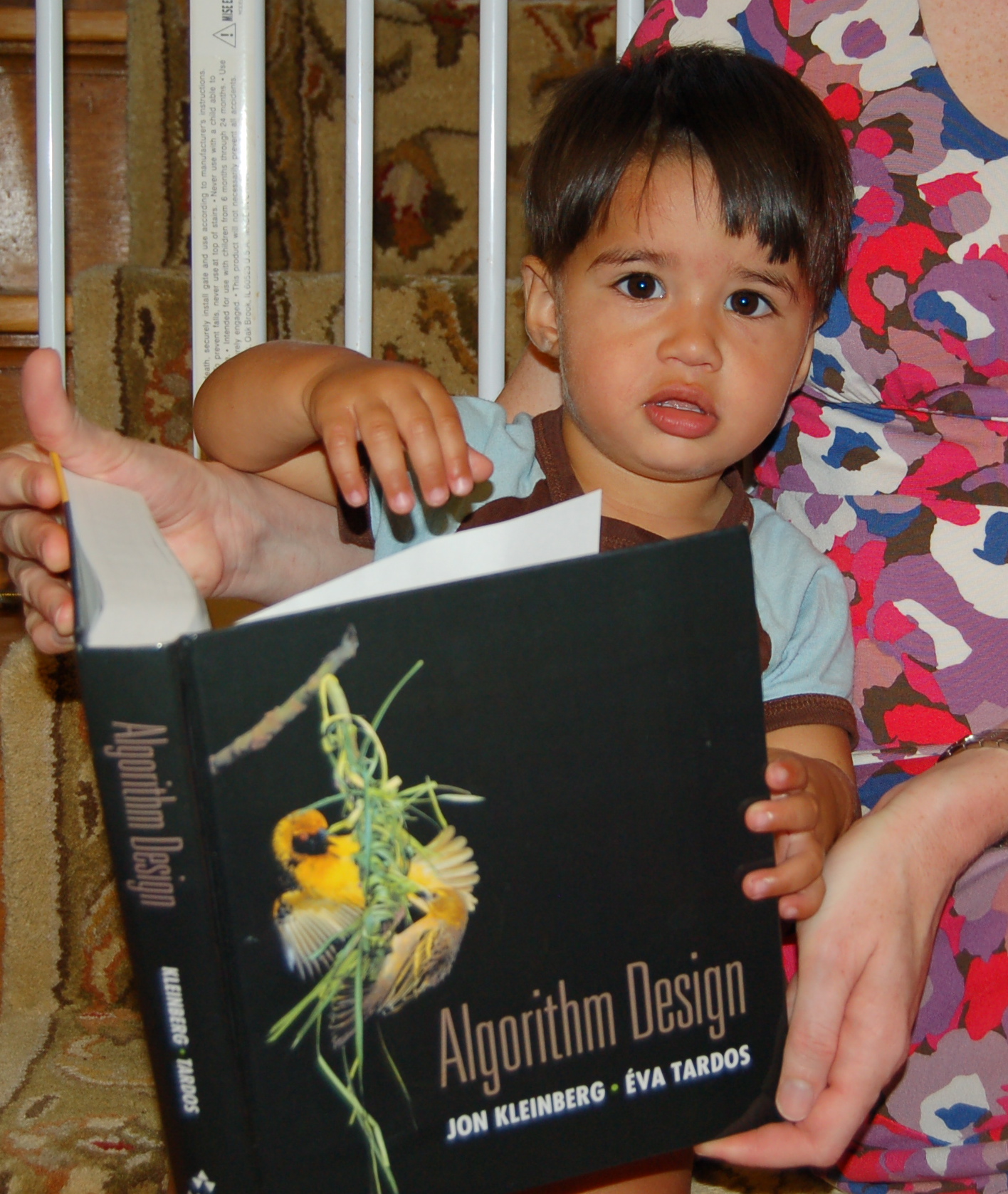 Sections 1.1, 1.2, 2.1, 2.2 and 2.4 in [KT]
Gale-Shapley Algorithm
At most n2 iterations
Intially all men and women are free
While there exists a free woman  who can propose
Let w be such a woman and m be the best man she has not proposed to
w proposes to m
O(1) time implementation
If m is free
(m,w) get engaged
Else (m,w’) are engaged
If m prefers w’ to w
w remains free
Else
(m,w) get engaged and w’ is free
Output the engaged pairs as the final output
Implementation Steps
(0) How to represent the input?
(1) How do we find a free woman w?
(2) How would w pick her best unproposed man m?
(3) How do we know who m is engaged to?
(4) How do we decide if m prefers w’ to  w?
Overall running time
Init(1-4)
n2 X ( Query/Update(1-4) )
Questions?
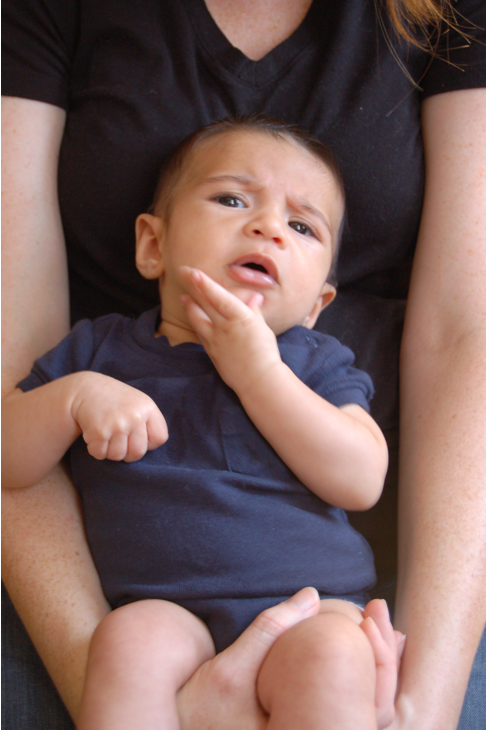 Rest on the board…
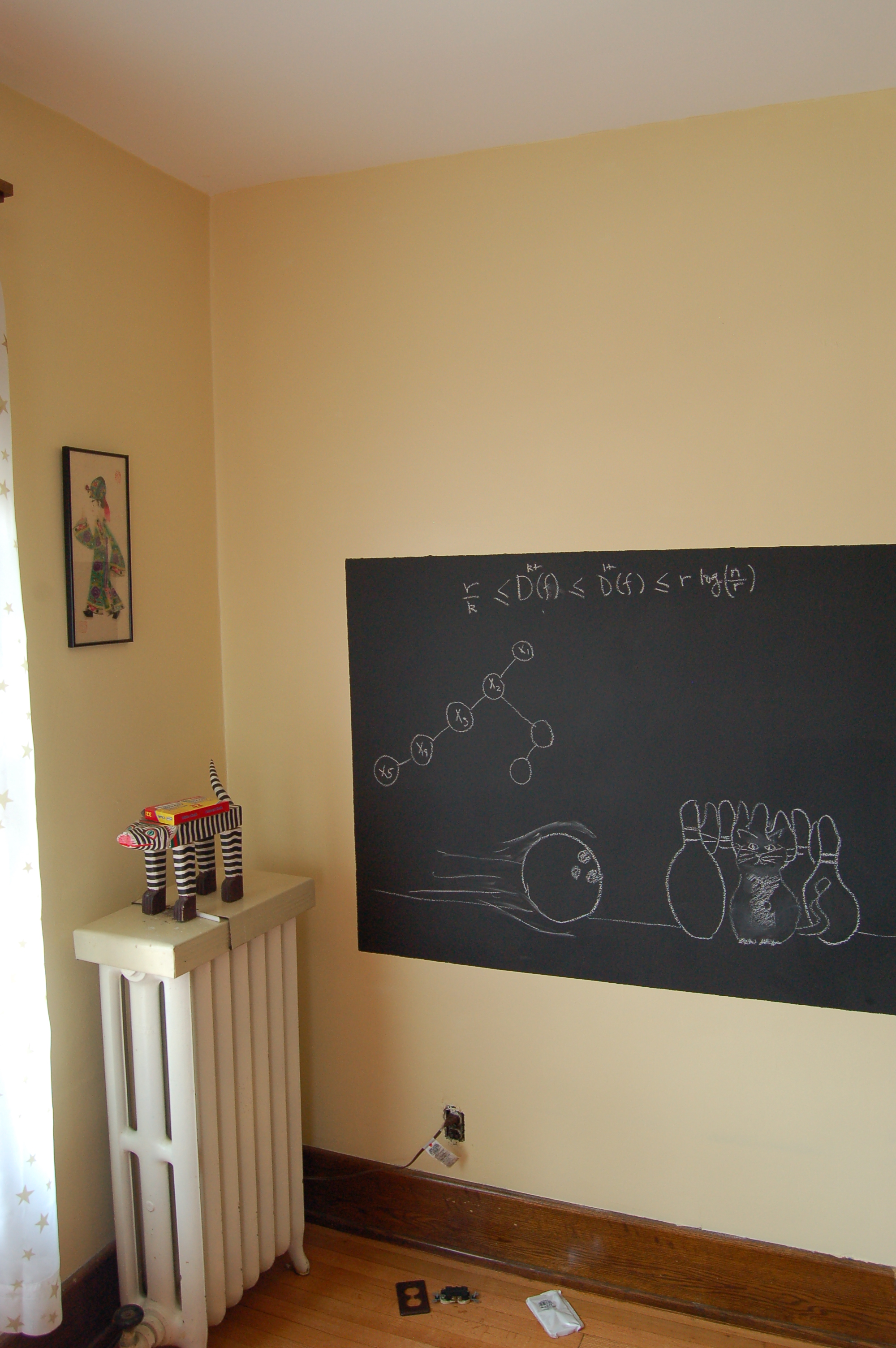